Incorporating E-commerce into Retail Location Models
Joris Beckers, Mark Birkin, Graham Clarke, Nick Hood,
Andy Newing, Ryan Urquhart
The grocery market is changing
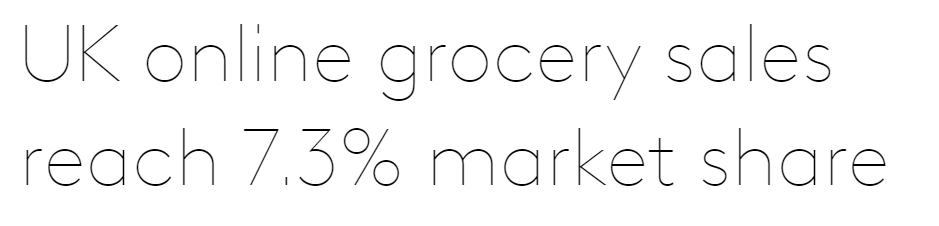 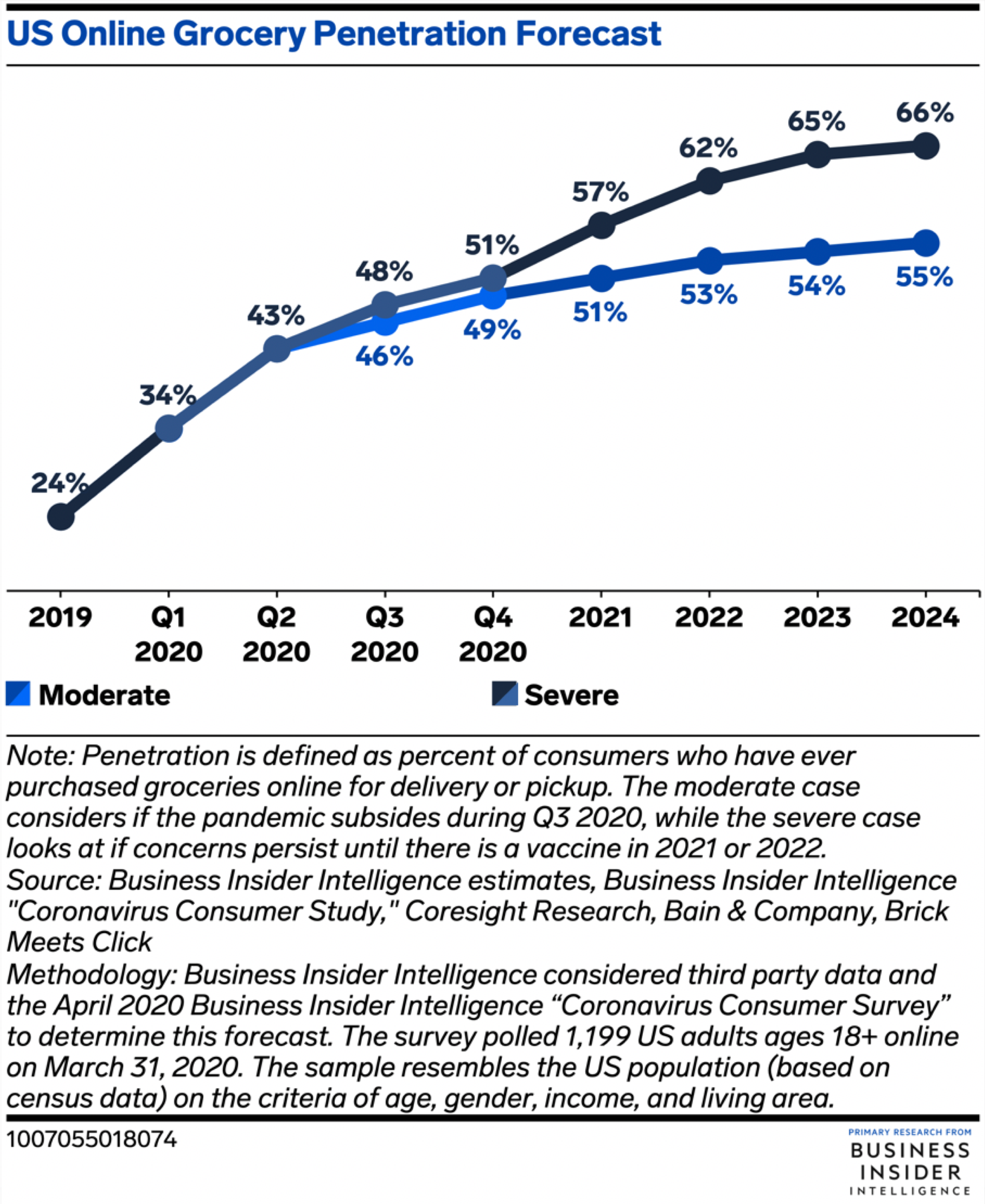 Kantar, 2017
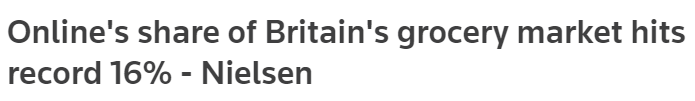 Reuters, 2021
2
This puts into question the relevance of traditional retail location models
Gravity-based spatial interaction models (Wilson, 1970)
Gaining popularity in the 1980s and 1990s (Wrigley, 1994)
Variety of improvements e.g. disaggregation, agglomeration, trip chaining (Arentze et al. 2005; Fotheringham, 1986; Newing et al., 2015)

Whith e-commerce as ‘the death of distance’, what role for SIM?
3
E-commerce is a spatial activity
Higher uptake in major urban areas (Anderson, 2003)
Higher uptake due to poor accessibility (Anderson, 2003)
Age, gender and affluence related (Beckers et al., 2018; Clarke et al., 2015; Hood et al., 2020)
Brand loyalty remains important (Kirby-Hawkins et al. 2019)
4
[Speaker Notes: We do see a role for SIM because e-commerce is a spatial activity]
Updating the SIM
Traditional SIM

Step 1: Modifying demand term 



with
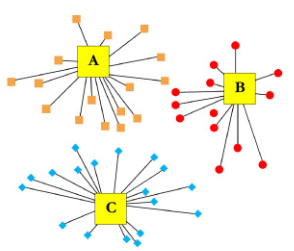 Zaharudin et al., 2021
5
Updating the SIM
Traditional SIM

Step 2: Modifying allocation - Kirby-Hawkins et al. (2019) showed a logarithmic relation between a retailer’s physical store provision and its local online market share
6
Results: efficiency hypothesis (γ)
Impact γ on e-groceries share
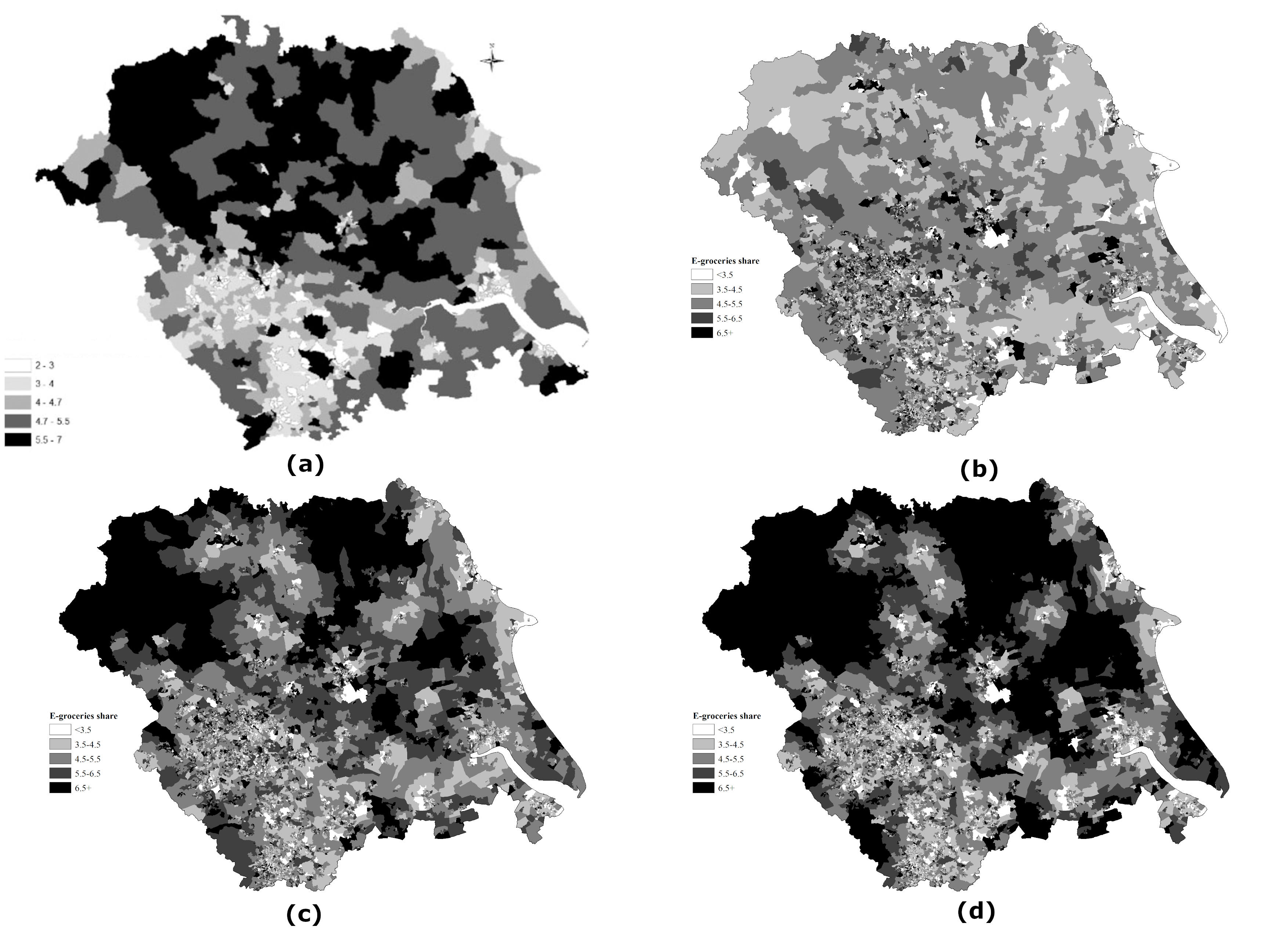 York
(a) CACI’s national on-line expenditure
profiles (Kirby-Hawkins et al. 2019)
(b) Model output with γ = 0.
(c) Model output with γ = 0.03.
(d) Model output with γ = 0.05
Hull
Leeds
Sheffield
7
Calibration of online demand
8
Results: Retailers brand loyalty (β)
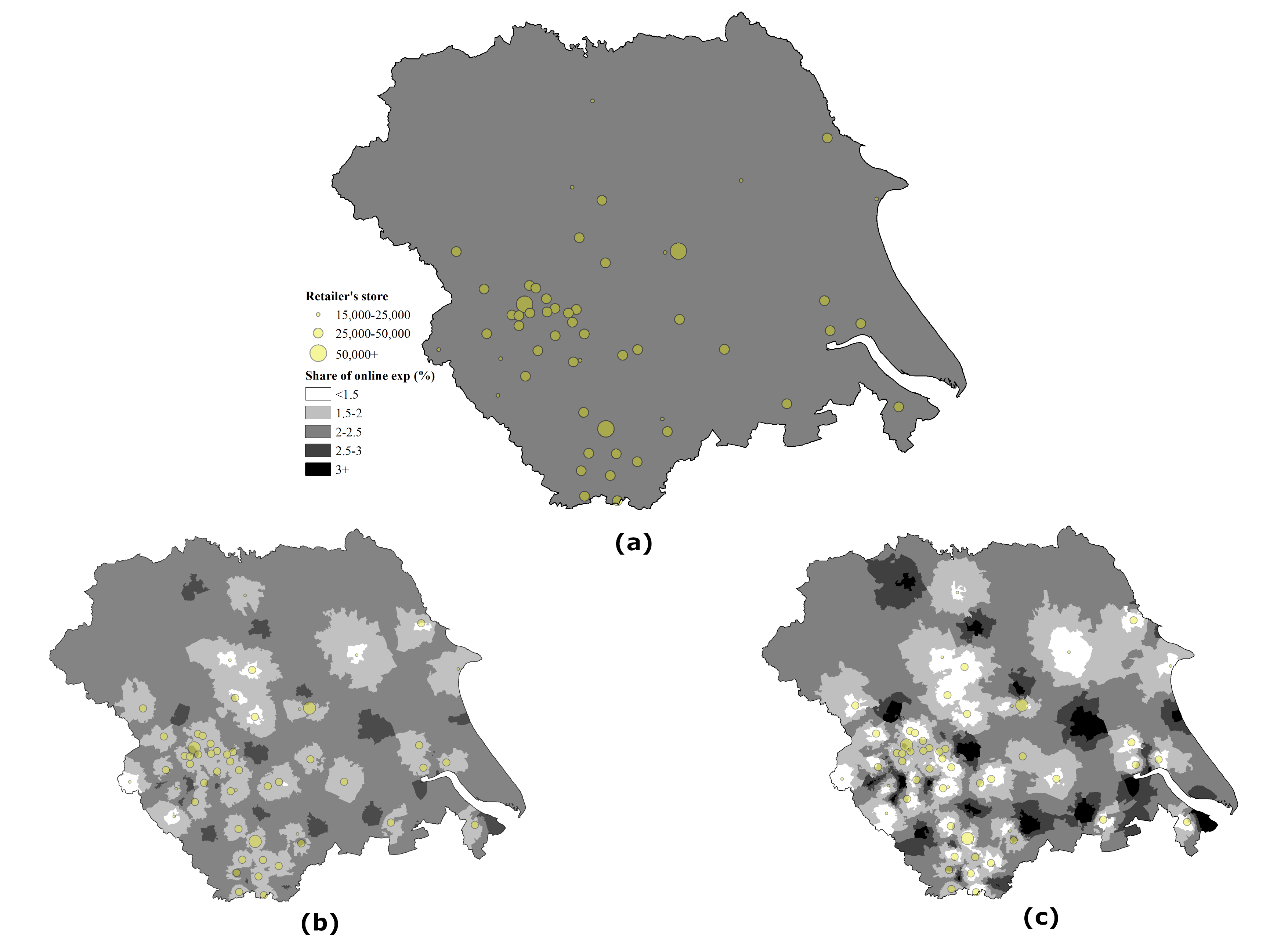 Impact β on allocation of e-groceries
expenditure to one retailer.
Model output with β = 0.
Model output with β = 0.5
Model output with β = 1.
9
Conclusion on retail location
Updated SIM allows for modelling a double repulsion effect of physical store presence in the e-groceries context.
The location decision for the retailer now goes beyond minimizing the distance to its consumers while accounting for competition. Instead, the retailer has to balance gaining offline consumers with losing online consumers.
10
But what with logistics?
Urban areas provide shorter distances and higher densities.
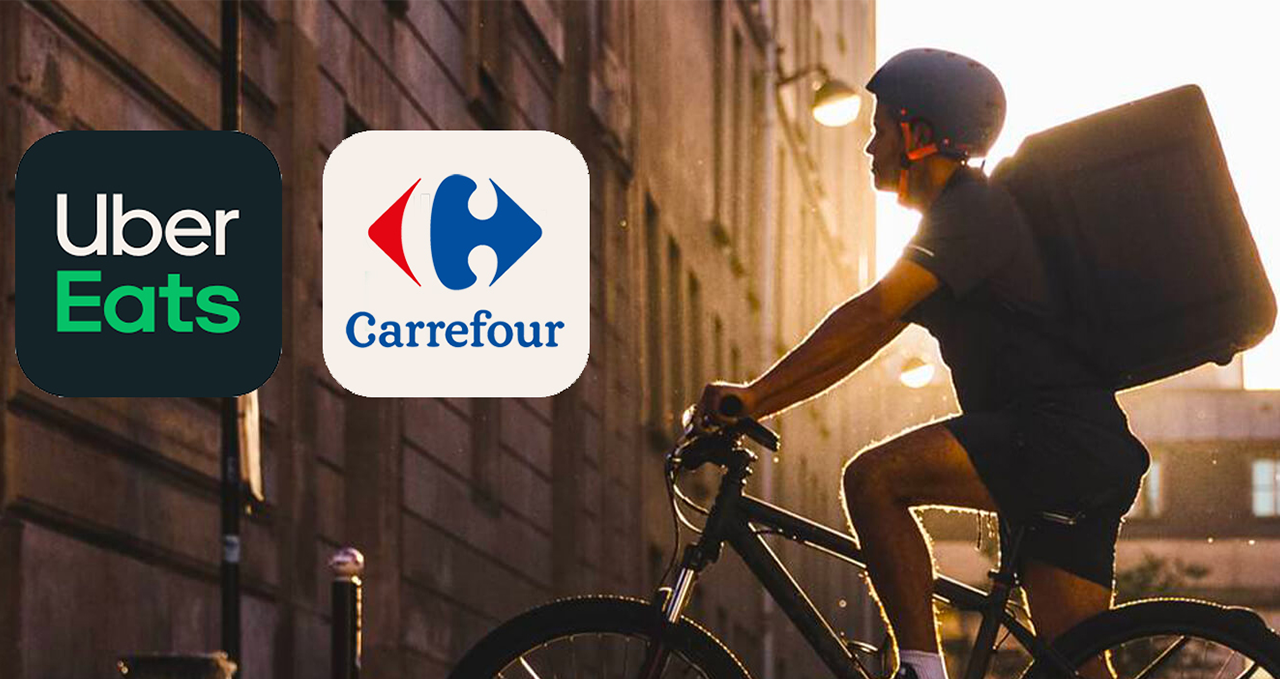 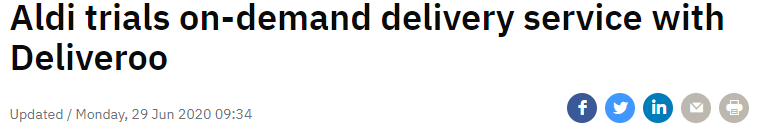 RTE, 2020
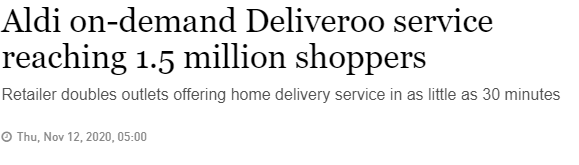 The Irish Times, 2020
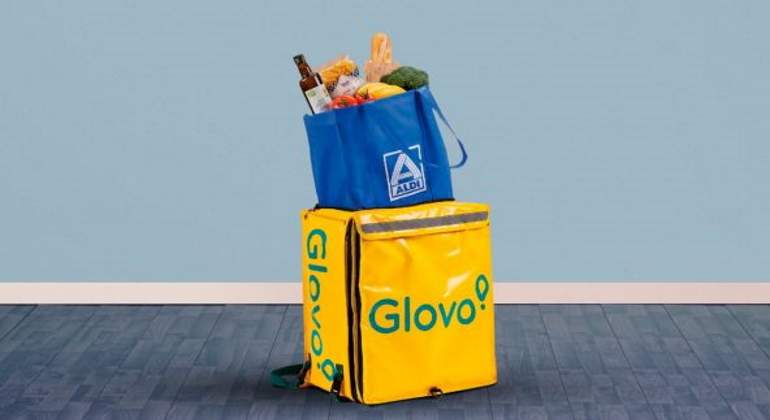 11
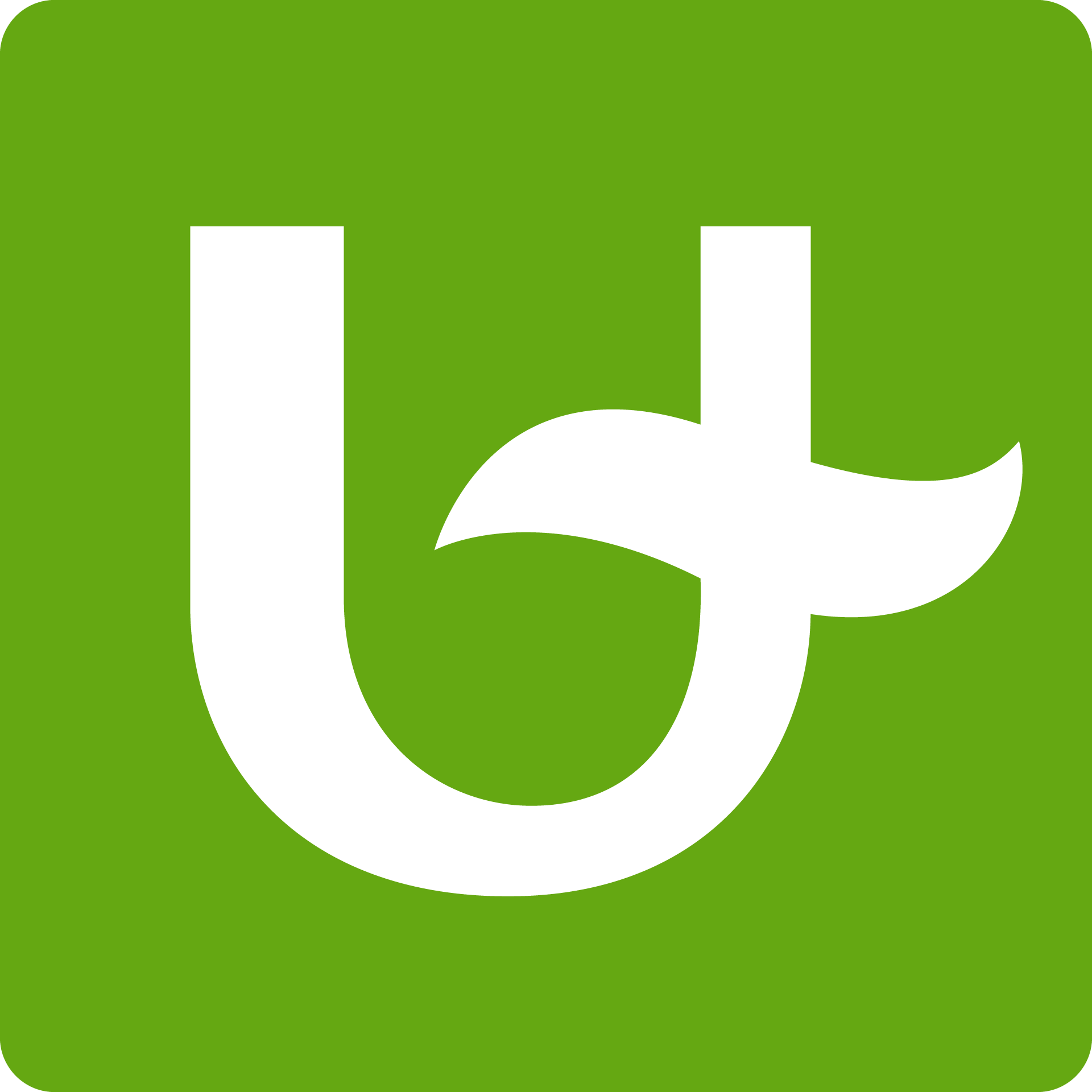 Email: joris.beckers@uantwerpen.be | Twitter: @j_beckers